Diplomás Pályakövetési Rendszer
Szilassy-Sebestyén Krisztina
DPR referens
2022. MÁRCIUS
Vezetői összefoglaló
Kutatás - válaszkeresés
DPR (Diplomás Pályakövetési Rendszer)

A METU végzett hallgatóinak helyzete a munkaerőpiacon az országos adatokhoz, illetve
más Egyetemek eredményeihez képest
Jól keresnek a METU volt hallgatói?
Diplomás munkát végeznek volt hallgatóink?

Korai munkaerőpiaci jellemzők (képzési szintenként, képzési területenként)
Dolgoznak-e hallgatóink már a  tanulmányaik utolsó hónapjaiban?
Mennyi idő szükséges az elhelyezkedésre?

Továbbtanulás a képzést követően (alapképzésre, képzési területenként)
Tovább tanulnak-e az alapképzést követően a METU-n végzett diákjaink?
Kik folytatják a METU-n tanulmányaikat, kik hagyják el képzéseinket?
Tartalom
dia száma

	Vezetői összefoglaló				  2
	Tartalom					  3
	Az elemzés forrása				  4
	Az elemzés területei				  5
	Átlagbér és FEOR alapképzést követően		  6
	Átlagbér és FEOR mesterképzést követően		16
	Elhelyezkedés alapképzést követően		24
	Elhelyezkedés mesterképzést követően		33
	Piaci részesedés alapképzés			40
	Piaci részesedés mesterképzés			44
	Továbbtanulási adatok alapképzést követően	47
Az elemzés forrása
Oktatási Hivatal – Adminisztratív Adatbázisok Egyesítése (AAE)
Diplomás Pályakövetési rendszer egyik kutatási modulja az Adminisztratív Adatbázisok Egyesítés (AAE)
Felsőoktatási Információs Rendszer
Diákhitel Központ
Nemzeti Adó- és Vámhivatal
Nemzeti Egészségbiztosítási Alapkezelő
Oktatási Hivatal
Innovációs és Technológiai Minisztérium

Az AAE tárolt, pályakövetési célokra alkalmas adatok anonim egyesítése, melynek célja a végzettek teljes évfolyamának felsőoktatási és korai munkaerőpiaci életútjának feltérképezése.
2020. évi kutatás alapsokasága: a 2011/2012. és 2017/18. tanévek között nappali munkarendben abszolvált hallgatók.
Az elemzés területei
A DPR AAE kutatásból kiemelt területek
Intézményi különbségek a munkaerőpiacon
Havi bruttó kereset
FEOR kódokon alapuló foglalkozási kategorizáció (diplomás munkát végzők aránya)

Korai munkaerőpiaci jellemzők (képzési szintenként, képzési területenként)
Képzés utolsó hónapjában végzők aránya
Átlagos elhelyezkedési idő a diploma megszerzését követően

Továbbtanulás a képzést követően (alap- és mesterképzésre, képzési területenként)
Továbbtanulók aránya
Intézményen belül továbbtanulók aránya

A fenti területeket 2013/14. és 2017/18. tanévben abszolvált hallgatók adatainak feldolgozásával az alábbi összehasonlításokban végeztük:
METU viszonyítása az országos adatokhoz
METU adatok összehasonlítása a 2013/14. és 2017/18. (5 év) vizsgálatával
METU képzési területein végzett hallgatók adatainak összehasonlítása
ÁTLAGBÉR és FEOR
Alapképzés
Átlagos jövedelmek az alapképzési területeken
országos adatok
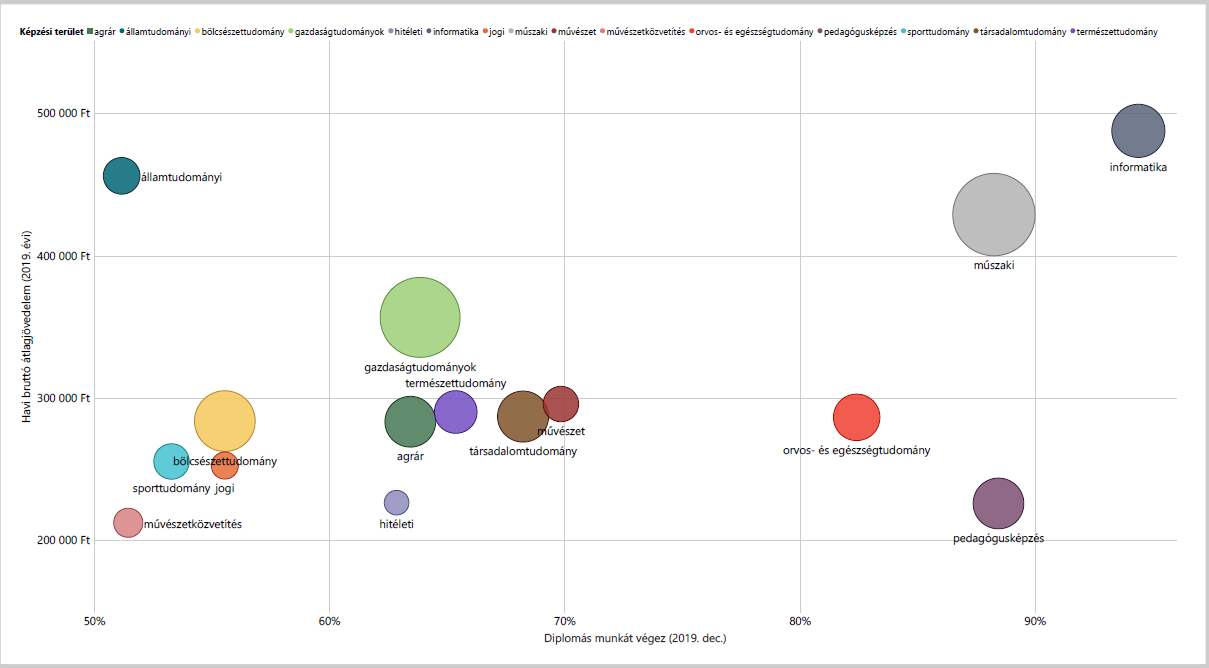 Átlagbér és FEORgazdaságtudományok képzési terület
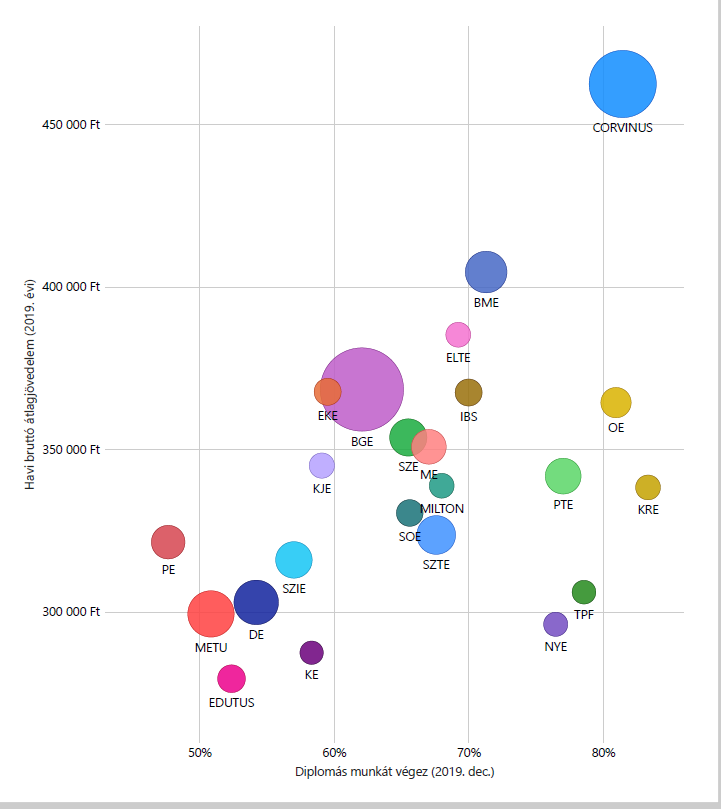 országos adatok



Alapképzésben 2017/2018-ban abszolvált hallgatók: 4 726 fő
Átlagjövedelem: 356 766,- Ft
Diplomás munkát végez: 63,84 %
Országos és METU adatokgazdaságtudományok képzési terület
Országosan és a METU-n is megfigyelhető a gazdaságtudományok képzési területen végzettek körében a diplomás munkát végzők számának csökkenése, mely egyben a fizetés csökkenését is jelenti. 
A METU-n végzettek között a diplomás munkakörben elhelyezkedettek száma és az átlagjövedelem is az országos átlaghoz képest 10-12 %-kal alacsonyabb.
Átlagbér és FEORművészet képzési terület
országos adatok



Alapképzésben 2017/2018-ban abszolvált hallgatók: 616 fő
Átlagjövedelem: 295 217,- Ft
Diplomás munkát végez: 70,33 %
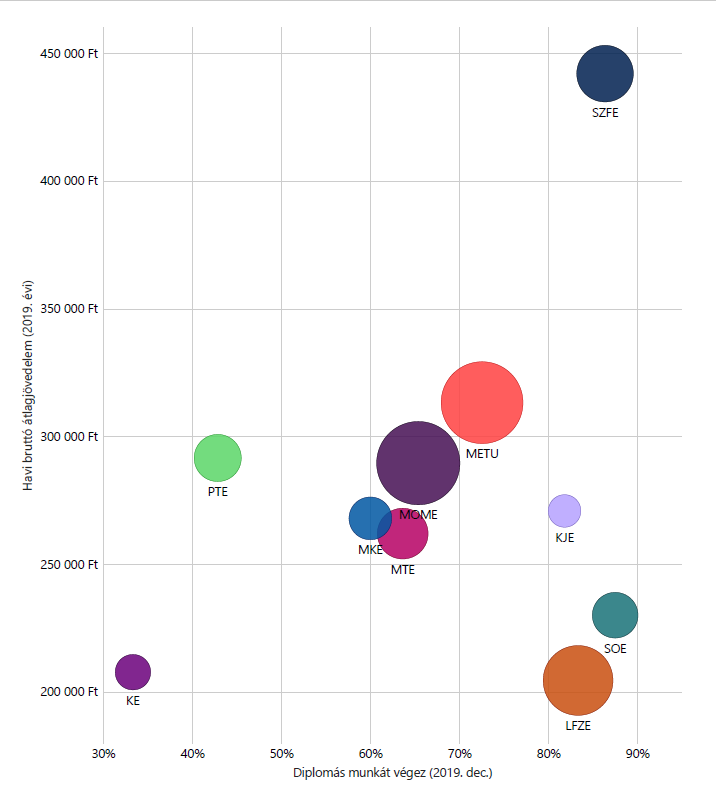 Országos és METU adatokművészet képzési terület
Országosan és a METU-n is megfigyelhető a művészeti képzési területen is a diplomás munkát végzők számának csökkenése, mely egyben a fizetés emelkedésének gátja. 
A METU-n végzettek között a diplomás munkakörben elhelyezkedettek száma az országos átlaghoz képest 2013-15 között közel 10 %-kal alacsonyabb volt, 2016-ban felzárkózott, majd az utolsó évben meghaladta azt.
A METU-n végzettek körében az átlagjövedelem a 2014-15, illetve a 2017-18 évben az országos átlagbért meghaladta.
Átlagbér és FEORművészetközvetítés képzési terület
országos adatok


Alapképzésben 2017/2018-ban abszolvált hallgatók: 315 fő
Átlagjövedelem: 212 830,- Ft
Diplomás munkát végez: 51,47 %
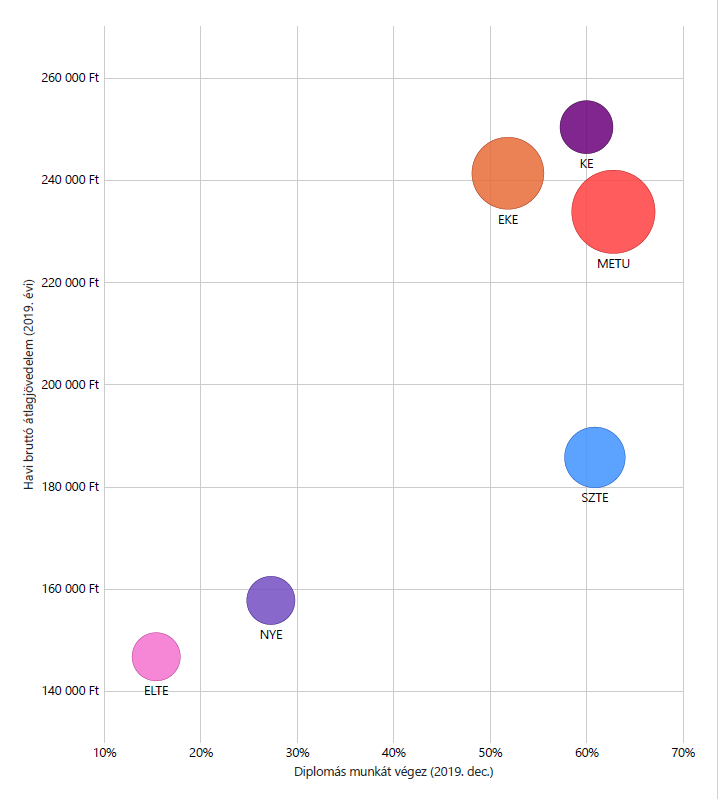 Országos és METU adatokművészetközvetítés képzési terület
Országosan és a METU-n is megfigyelhető a művészetközvetítés képzési területen végzettek között a diplomás munkát végzők számának csökkenése, mely egyben a fizetés csökkenését is jelenti. 
A METU-n végzettek között a diplomás munkakörben elhelyezkedettek száma az utolsó 2 évben már az országos átlaghoz képest magasabb.
A METU-n végzettek körében a jövedelem az országos átlagjövedelmet több évben is meghaladta, 2015-ben jelentősen visszaesett, azóta emelkedő tendenciát mutat.
Átlagbér és FEORtársadalomtudomány képzési terület
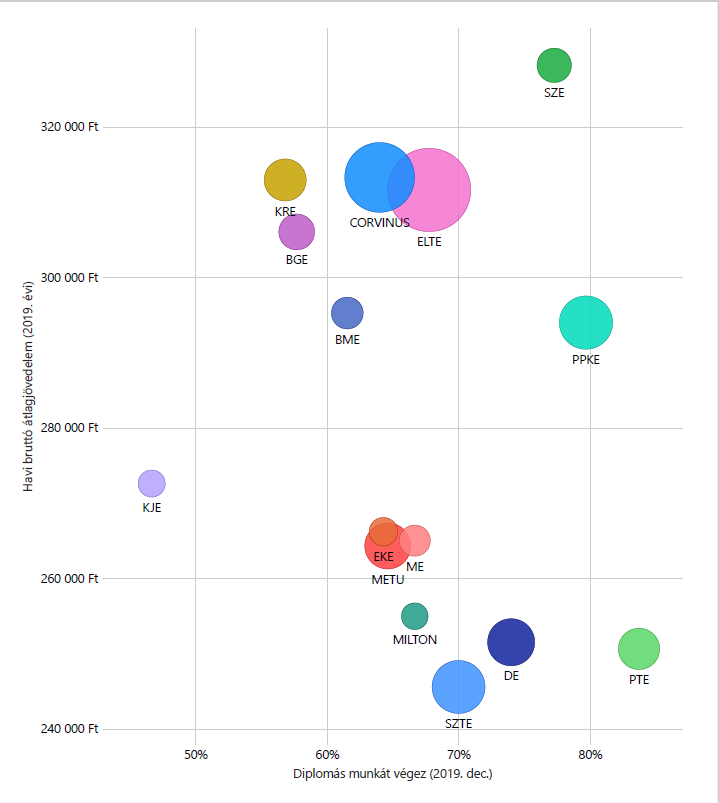 országos adatok



Alapképzésben 2017/2018-ban abszolvált hallgatók:1 714 fő
Átlagjövedelem: 287 439,- Ft
Diplomás munkát végez: 68,38 %
Országos és METU adatoktársadalomtudomány képzési terület
Országosan és a METU-n is megfigyelhető a társadalomtudomány képzési területen végzettek körében is a diplomás munkát végzők számának csökkenése, mely egyben a fizetés csökkenését is jelenti. 
A METU-n végzettek között a diplomás munkakörben elhelyezkedettek száma az országos átlaghoz 2013-16 között alacsonyabb, 2017-18-ban jelentősen csökken, a bér viszont ezekben az években már meghaladja az országos  átlagot.
ÁTALGBÉR és FEOR
MESTERKÉPZÉS
Átlagos jövedelmek a mesterképzési területeken
országos adatok
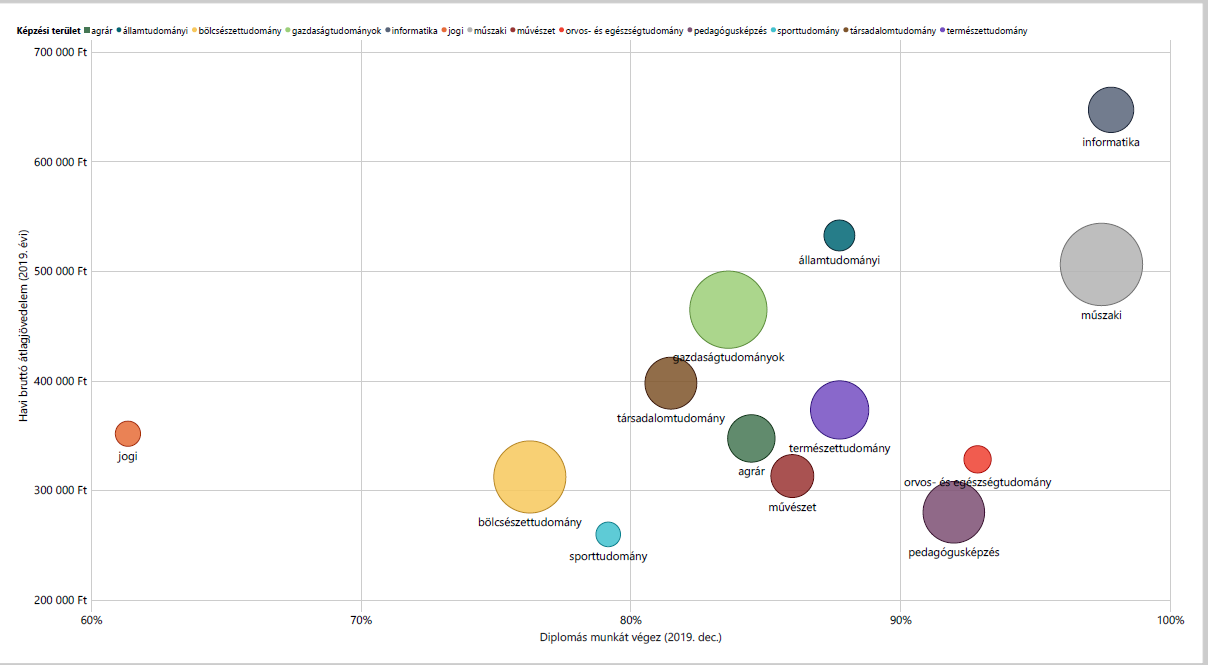 Átlagbér és FEORgazdaságtudományok képzési terület
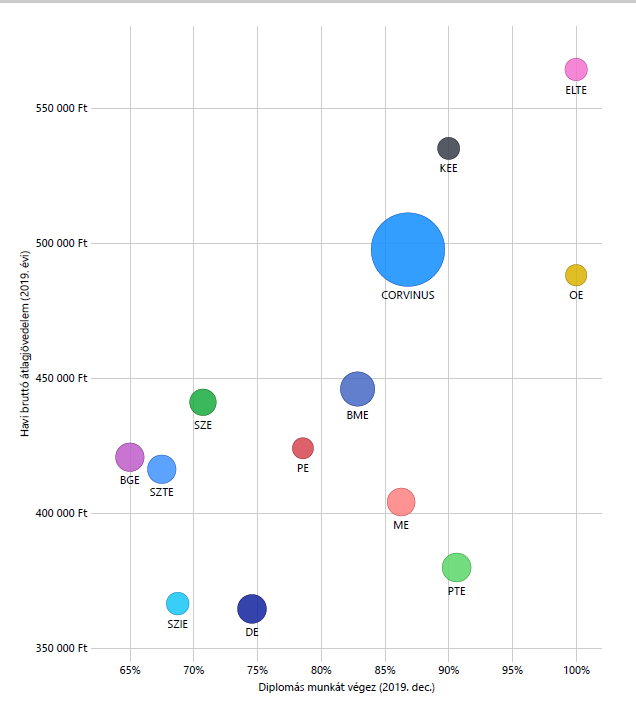 országos adatok



Mesterképzés 2017/2018-ban abszolvált hallgatók: 1 558 fő
Átlagjövedelem: 464 924,- Ft
Diplomás munkát végez: 83,62 %
Országos és METU adatokgazdaságtudományok képzési terület
Országosan és a METU-n is megfigyelhető a gazdaságtudomány képzési területen végzettek körében is a diplomás munkát végzők számának csökkenése, mely egyben a fizetés csökkenését is jelenti. 
A METU-n végzettek között a diplomás munkakörben elhelyezkedettek száma az országos átlaghoz képest 2013-15 között magasabb, 2015-16-ban visszaesett, 2017-18-ban meghaladta, majd 2017-18-ban kissé elmaradt tőle. A bér viszont 2015-től meghaladja az országos  átlagot.
Átlagbér és FEORművészet képzési terület
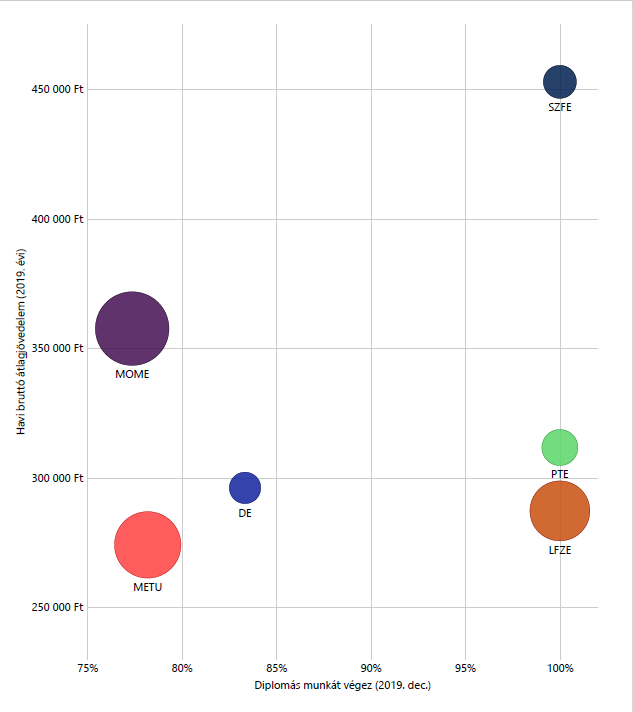 országos adatok



Mesterképzésben 2017/2018-ban abszolvált hallgatók: 295 fő
Átlagjövedelem: 301 040,- Ft
Diplomás munkát végez: 86,23 %
Országos és METU adatokművészet képzési terület
Országosan és a METU-n is megfigyelhető a művészet képzési területen végzettek körében is a diplomás munkát végzők számának csökkenése, mely egyben a fizetés csökkenését is jelenti. 
A METU-n végzettek között a diplomás munkakörben elhelyezkedettek száma az országos átlagnál mindig alacsonyabb, a bér viszont az utolsó év kivételétől meghaladta az országos  átlagot.
Átlagbér és FEORtársadalomtudomány képzési terület
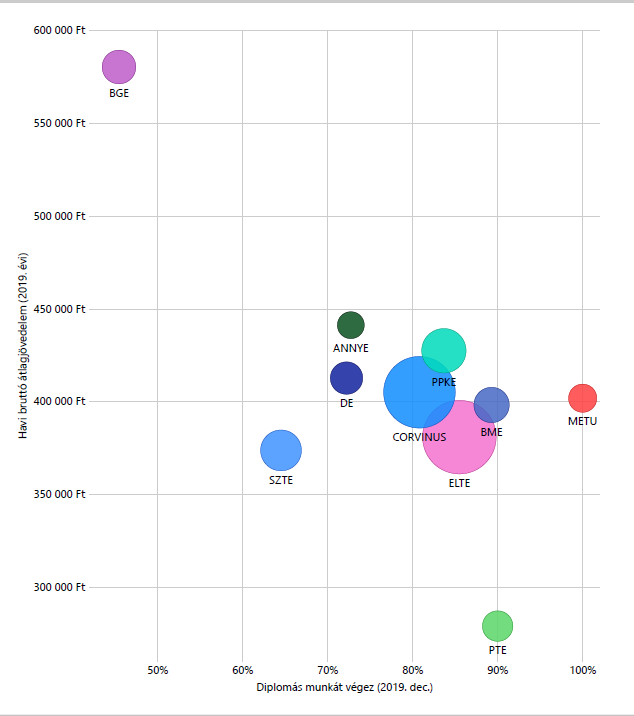 országos adatok



Mesterképzésben 2017/2018-ban abszolvált hallgatók: 597 fő
Átlagjövedelem: 402 562,- Ft
Diplomás munkát végez: 81,36 %
Országos és METU adatoktársadalomtudomány képzési terület
Országosan és a METU-n is megfigyelhető a társadalomtudomány képzési területen végzettek körében is a diplomás munkát végzők számának csökkenése, mely egyben a fizetés csökkenését is jelenti. 
A METU-n végzettek között a diplomás munkakörben elhelyezkedettek száma az országos átlagot több évben megközelítette, 2017-18-ban jelentősen meghaladta, a bér pedig 2014-15-ben elérte, sőt meghaladta az országos szintet majd, annak közelében ingadozik.
ELHELYEZKEDÉS
ALAPKÉPZÉS
A képzés utolsó hónapjában dolgozók aránya 2017/18-ban végzettek körében
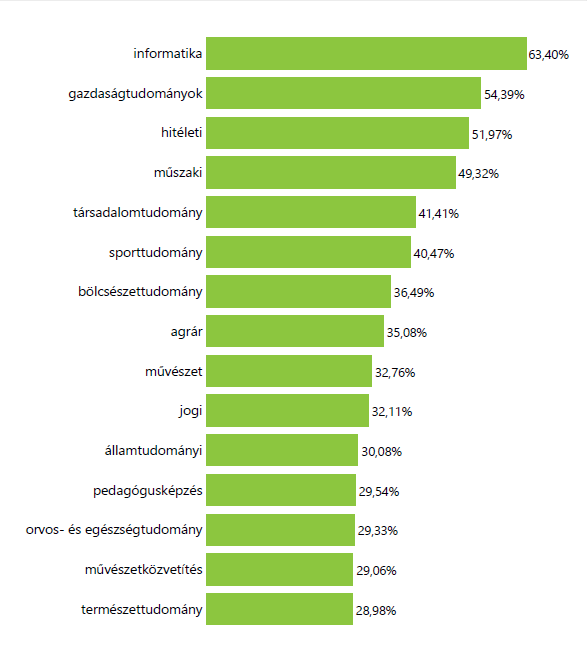 - elemzés
A képzés utolsó hónapjában dolgozók aránya
Országosan megfigyelhető az alapképzést végzettek körében, hogy a képzés utolsó hónapjában munkát végzők száma évről-évre növekszik. Ez országosan 2013-2018 között 13-14 %-os emelkedést jelent. A hallgatók több mint a fele elhelyezkedik, mire a diplomáját a kezében tartja.
A METU hallgatói az utolsó 2 évben már nagyobb számban helyezkedtek el képzésük utolsó hónapjaiban.
A képzés utolsó hónapjában dolgozók aránya  METU képzési területenként I.
A METU–n a gazdaságtudományok képzési területen végzettek esetén 2013-ban kb. 50 % volt a korai elhelyezkedők aránya. Ez az arány fokozatosan emelkedett, az utolsó évben 67 %-kal, 13 %-kal felülmúlta az országos átlagot (54,4 %).
A METU-n a társadalomtudományok képzési területen megfigyelhető az alapképzést végzettek körében, hogy a képzés utolsó hónapjában munkát végzők száma 2013-hoz képest évről-évre emelkedik, kb. az országos arányokat (41,4 %) jelentősen meghaladja.
A képzés utolsó hónapjában dolgozók aránya  METU képzési területenként II.
A METU-n a művészet képzési területen megfigyelhető az alapképzést végzettek körében, hogy a képzés utolsó hónapjában munkát végzők száma 2013-hoz képest évről-évre hol nagyobb, hol kisebb értékkel, de növekedett. Az elhelyezkedettek aránya így lényegesen meghaladja az országos átlag, mely 32,8 % volt. 
A művészetközvetítés képzési területen végzettek esetén ingadozás ugyan felismerhető, de az 5 év alatt a változás 15 % volt. E képzési területen végzett korai elhelyezkedő hallgatóink száma az országos 29,6 %-os átlagot 15 %-kal haladja meg.
Országos átlagos elhelyezkedési idő alapképzés után (hónap)2017/18-ban végzettek
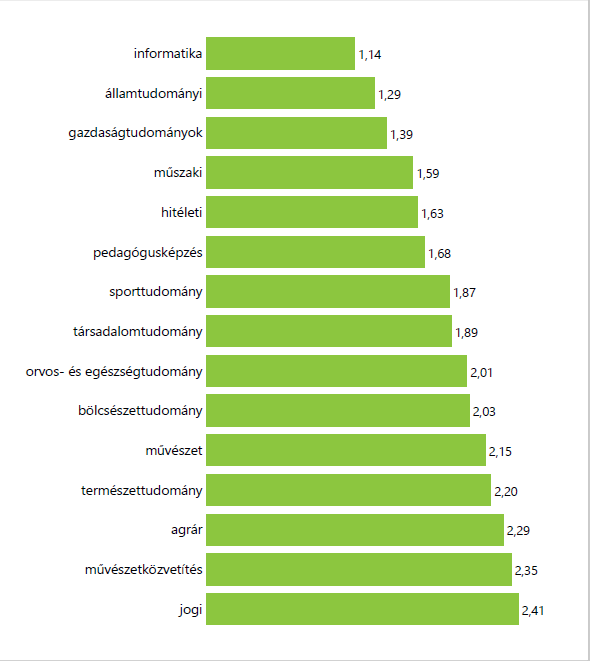 - 
Elhelyezkedési idő
Átlagos elhelyezkedési idő
Országosan és a  METU-n is megfigyelhető, hogy az alapképzésben végzettek körében, az átlag elhelyezkedési idő 2 hónap alatt volt 2013-2018 között.
Korábbi adatok alapján tudjuk, hogy az elhelyezkedők 70-75 % diplomás munkakörben tud elhelyezkedni.
A METU az országos átlaghoz közelitő adatokat mutat az elhelyezkedés területén.
Képzés utáni elhelyezkedési idő METU képzési területenként I.
A METU az országos átlaghoz közelitő adatokat mutat az elhelyezkedés területén, de képzési területenként már látunk eltéréseket.
A gazdaságtudományok képzési területen végzők elhelyezkedése közel 50 %-kal kevesebb időbe telik, mint a további 3 képzési területen végzők esetében. Ez jelenthet esetükben egyfajta türelmetlenséget is, hiszen közülük csak 55-66 % (csökkenő tendencia) helyezkedik el diplomás munkakörben.
Az országos adatokhoz (1,39 hó) képest a gazdaságtudományok területén végzettek csaknem fele annyi idő alatt,  a társadalomtudományok területen az országos átlaghoz (1,89 hó) közel, de kicsivel kevesebb idő alatt helyezkednek el a METU-n.
Képzés utáni elhelyezkedési idő METU képzési területenként II.
A társadalomtudományi, a művészet és a művészetközvetítés képzési területen végzettek elhelyezkedési lehetőségeiben szignifikáns eltérés nem tapasztalható. Ezen képzési területeken végzett hallgatóink ugyan tovább keresik a lehetőségeket, de magasabb számban helyezkednek el diplomás munkakörben. A művészeti képzési területen végzettek közül 74-78 % (csökkenő tendencia), a művészetközvetítés területén 62-72 %, míg a társadalomtudományok területen végzők 62-74 %-a diplomás munkakörben kezdi meg munkáját.
Az országos adatokhoz (2,35 hó) képest a művészetközvetítés területén végzettek csaknem 50 %-kal, a művészet területen az országos átlaghoz (2,15 hó) képest 30%-kal kevesebb idő alatt helyezkednek el a METU-n.
ELHELYEZKEDÉS
MESTERKÉPZÉS
A képzés utolsó hónapjában dolgozók aránya 2017/18-ban végzettek
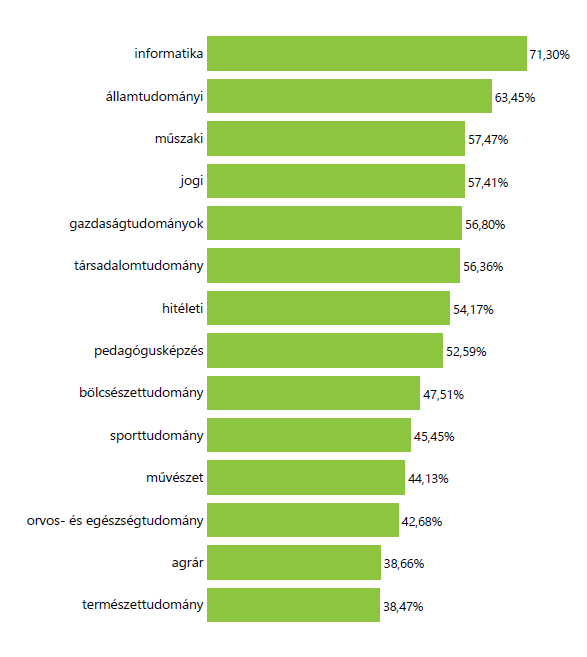 - elemzés
A képzés utolsó hónapjában dolgozók aránya
Országosan megfigyelhető a mesterképzést végzettek körében, hogy a képzés utolsó hónapjában munkát végzők száma évről-évre emelkedik. 
A METU-n végzettek között 2013-14, 2014-15-ben ez az érték az országos átlag feletti volt, 2015-16-ban csökkenni kezdett, de még mindig az országos átlag közelében volt. 2016-17-ben elérte a mutató a mélypontját, ahonnan emelkedni kezdett ugyan, de az országos átlagtól 8 %-kal elmarad.
A képzés utolsó hónapjában dolgozók aránya képzési területenként
A METU mesterképzés valamennyi képzési területén magasabb a korai elhelyezkedők aránya. 
A gazdaságtudományok képzési területen végzettek esetén az utolsó hónapban dolgozók aránya 38 %-kal, a társadalomtudományok képzési területen 10 %-kal, a művészeti területen  2 %-kal  magasabb az országos átlagoknál.
Átlagos elhelyezkedési idő mesterképzés után (2017/18-ban végzettek)
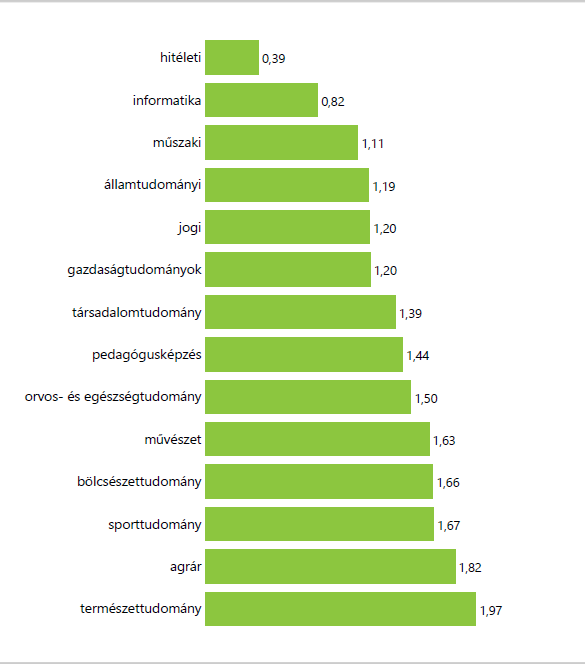 -
Átlagos elhelyezkedési idő
Mesterképzés után az átlagos elhelyezkedés 1-1,5 hónap között van mind országosan,  mind a METU-n is.
 A hallgatók többsége (közel 60-65 %) már elhelyezkedik a képzés utolsó hónapjaiban, ezzel jelentősen eltéríti az álláskereséssel töltött hónapok átlagát.
Képzés utáni elhelyezkedési idő METU képzési területenként
Mesterképzés után az átlagos elhelyezkedési idő a METU-n végzettek esetén a gazdaságtudományok képzési területen nem éri el az 1 hónapot, a társadalomtudományok képzési területen ennél kicsivel magasabb. Mindkettő az országos adatnál kedvezőbb.
A művészeti képzési területen végzett hallgatók esetében ez az időszak eléri a 2 hónapot, közöttük alacsonyabb a képzés utolsó hónapjában már elhelyezkedettek aránya is. Ez az adat közelít az országos értékhez, kicsivel magasabb.
PIACI RÉSZESEDÉS
ALAPKÉPZÉS
A METU piaci részesedése
A METU részesedése 5 év alatt 13 %-ról 18 %-ra nőtt.
A METU alapképzésén végzettek száma 5 %-kal ugyan csökkent, miközben az országos adatban 30 %-os csökkenést látunk. Ez a magyarázata annak, hogy a piaci részesedésünk emelkedett.
A METU piaci részesedése  képzési területenként I.
A METU részesedése a gazdaságtudományi képzési területeken 5 év alatt 5 %-ról közel 8 %-ra nőtt.
A METU alapképzésén végzettek száma csekély mértékben emelkedett, ami nagy eredmény, hiszen az országos adatban 32 %-os csökkenést látunk. 
A METU részesedése a társadalomtudományi képzési területeken 5 év alatt 6,5 %-ról 7 %-ra nőtt, végzettek száma jelentősen, szinte felére csökkent, miként az  országos adatban 48 %-os csökkenés következett be.
A METU piaci részesedése  képzési területenként II.
A METU művészet képzési területen alapképzésén végzettek száma 11 %-ról 18 %-ra növekedett, a végzett hallgatók száma 150 %-ra emelkedett.
Az emelkedés annak ellenére jelentős, hogy az országos végzett hallgatói létszám 5 %-kal visszaesett.
A METU részesedése a művészetközvetítés képzési területeken 5 év alatt 27 %-ról 29 %-ra nőtt, hallgatói létszáma kissé (4 %) csökkent, az országos  10 %-os csökkenése mellett.
PIACI RÉSZESEDÉS
MESTERKÉPZÉS
A METU piaci részesedése
A METU-n végzett mesterképzéses hallgatók száma kb. 60-kal emelkedett 2013-14. évhez képest. Miközben az országos adatok szerint közel 12 %-os volt a végzett hallgatók számának visszaesése. 
 Így a METU piaci részvétele 2,4 %-ról 4,4 %-ra emelkedett.
A METU piaci részesedése  képzési területenként
A gazdaságtudományi képzési területen a végzett hallgatók száma és a piaci részesedése a METU-nak 25 %-kal csökkent, a társadalomtudományok képzési területen kevéssé nőtt mind a létszám, mind a piaci részesedés. 
A művészeti képzési területen a végzettek száma a METU-n  az országos növekedéshez (29 %-os) képest 55 %-os volt, piaci részesedésünk pedig több, mint 20 %-kal emelkedett.
TOVÁBBTANULÁSI ADATOK
ALAPKÉPZÉS
Továbbtanulók aránya
A METU-n végzett alapképzéses, tanulmányaikat folytató hallgatók aránya 10-14 %-kal elmarad az országos adatokhoz képest.  
A tanulmányokat folytató hallgatók közül országosan átlagosan 16-19 %-a (csökkenő tendencia) folytatja ugyanabban az intézményben, ahol az alapdiplomáját megszerezte.
Ez az arány a METU esetében csak 11-18 % között van, csökkenő tendenciát mutat, bár ez lassabb üteműnek látszik.
Továbbtanulók aránya képzési területenkéntgazdaságtudományok
A METU-n végzett gazdaságtudományi képzési terület alapképzéses, tanulmányaikat folytató hallgatók aránya 10-14%-kal elmarad az országos adatokhoz képest.  
 A továbbtanuló hallgatók közül országosan átlagosan 16-19 %-a (csökkenő tendencia) folytatja ugyanabban az intézményben tanulmányait, ahol az alapdiplomáját megszerezte.
 Ez az arány a METU esetében csak 8-11 % között van, egyre csökken azon hallgatóink száma, akik a METU-t választják ismét.
Továbbtanulók aránya képzési területenkéntművészet
A METU-n végzett művészet képzési területen alapképzéses, tanulmányaikat folytató hallgatók aránya 40 %-kal elmarad az országos adatokhoz képest.  
 A továbbtanuló hallgatók közül országosan átlagosan 30-53 %-a (csökkenő tendencia) folytatja ugyanabban az intézményben tanulmányait, ahol azalapdiplomáját megszerezte.
 Ez az arány a METU esetében csak 15-28 % között van, a legalacsonyabb értéket a 2016-17-ben végzettek esetén látjuk, ezt követően már az országos trenddel ellentétesen növekedett a számuk azoknak, akik METU-t választották ismét.
Továbbtanulók aránya képzési területenkéntművészetközvetítés
A METU-n végzett művészetközvetítés képzési területen alapképzéses, tanulmányaikat folytató hallgatók aránya a METU-n (29-45 %) eléri, több évben pedig meghaladja az országos értékeket (30-42 %).
 A tovább tanuló hallgatók közül országosan átlagosan 15-22 % (csökkenő tendencia) folytatja ugyanabban az intézményben tanulmányait, ahol az alapdiplomáját megszerezte.
 Ez az arány a METU esetében csak 22-35 % között van, valamennyi évben meghaladta az országos  értékeket.
Továbbtanulók aránya képzési területenkénttársadalomtudományok
A METU-n végzett társadalomtudományok képzési területen alapképzéses, tanulmányaikat folytató hallgatók aránya a METU-n (10-27 %) jelentősen elmarad az országos értékektől (39 %).
 A tovább tanuló hallgatók közül országosan átlagosan évről évre 20 % folytatja ugyanabban az intézményben tanulmányait, ahol az alapdiplomáját megszerezte.
 Ez az arány a METU esetében csak 6 és 9 %, az országos  értékek 50 %-a körül mozognak.
Köszönöm a figyelmet!